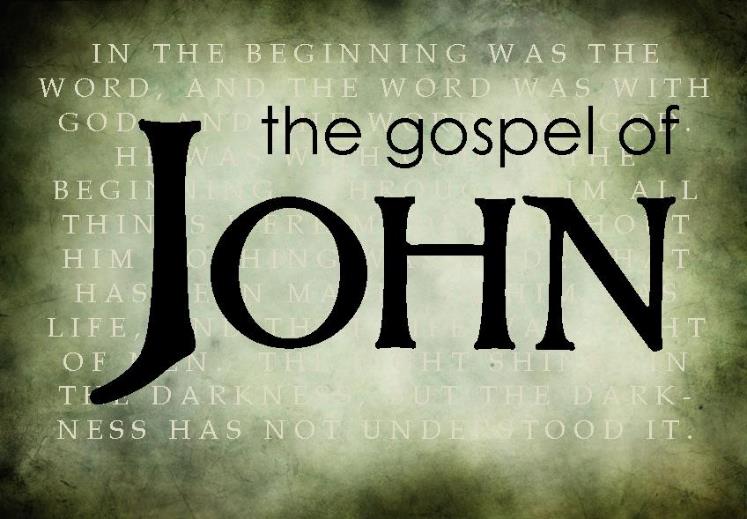 Chapter 17
Summer 2015
His People Can Have JOY (John 16:16-33)
JOY – Comes From Transformation not Substitution (16:16-22)
The Same Baby that Brings Pain/Sorrow Also Brings Joy
Dt 23:5/Neh 13:2 – (Balaam) The LORD turned a Curse to a Blessing
Now You See Me, Now You Don’t, Now You See Me Again!
Jesus’s Death (see me no longer) and Resurrection (you will see me)
Disciples were afraid/ashamed to ask Jesus to explain
We put our pride away and come to Jesus, and Seek His Answers to Life
No One Can Take Away Our Joy (Acts 5:41 – Persecution brought Joy). 22
JOY – Comes from Believing His Promise (16:23-28)
“Ask” (23a) – to inquire.  “Ask” (23b)- to request from a superior
Your Joy will be Made Full (23-24)
God is Approachable Because of the Name of Jesus (25-26)
God Loves You! (27) – Romans 8:28 – to those that Love God
In John, Love – Faith – and Obedience are Linked Together!
This Promise of Love and Prayer Needed to be Believed! Then and Now
JOY – Comes from Jesus’ Victory (16:29-33)
“In Me” (peace) vs “In the World” (tribulation) – 1 John 5:4 – overcome the world!
Peace – Possession of adequate resources, that which makes for man’s highest good.
“Be of Good Cheer”, “Take Heart” (6.33)
[Speaker Notes: JOY – Comes From Transformation not Substitution (16:16-22)
The Same Baby that Brings Pain/Sorrow Also Brings Joy
Dt 23:5/Neh 13:2 – (Balaam) The LORD turned a Curse to a Blessing
Joseph’s Brothers (Gen 50:20)–God Transformed Hopelessness to Blessings
Egypt’s Persecution – Only caused Israel to Prosper more
King Saul’s Anger – Transformed David , David wrote Psalms
Jesus’ Cross – Symbol of Defeat and Shame to Victory and Glory!
Now You See Me, Now You Don’t, Now You See Me Again!
Jesus’s Death (see me no longer) and Resurrection (you will see me)
Disciples were afraid/ashamed to ask Jesus to explain
We put our pride away and come to Jesus, and Seek His Answers to Life
No One Can Take Away Our Joy (Acts 5:41 – Persecution brought Joy).

The Purpose of Bible Study is not simply to understand profound truths, but to get to know the Father better.]
The Prayer to Overcome - John 17
“WORLD” is used 18 times in this prayer
16:33 – Take Heart I Have Overcome the World.
“GLORY” is used 8 times in this prayer
“GIVE” is used 17 times in this prayer
“Eternal Life” is used 17 times in this prayer.

Jesus’ Prayer
He Prayed for Himself – His work on earth is finished
He Prayed for His Disciples – That God will Keep and Sanctify
He Prayed for Disciples Yet to Come – Share in His Glory.
Privileges that Make Us Overcomers (chapter 17)
We Share His Life (17:1-5)
This “Finished Work” Gives Believers Eternal Life (2-3)
Eternal Life – Know Jehovah and Know Jesus Christ (1 John 5:4)
Revelation 12:11 – Overcame by the Word …
Jesus looked beyond His darkest hour – to the blessings to come
Vs 4-5 – I Glorified You on Earth, You Glorify Me in Heaven
Vs 5 – 	
The Son is Distinct from the Father
The Son Existed in glory Eternally with the Father
Phil 2:9ff
We Know His Name (17:6-12)
El Shaddai
The All-Sufficient One
Adonai
Lord, Master
El Elyon
The God Most High
El Olam
The Everlasting God
Yahweh
LORD (Jehovah)
Jehovah-jireh
The Lord Will Provide
Jehovah-nissi
The Lord My Banner
I AM THAT I AM
Elohim
The Creator
Jehovah-raah
The Lord My Shepherd
Qanna
Jealous
Jehovah-shammah
The Lord is There
Jehovah-shalom
The Lord is Peace
Jehovah-tsidkenu
The Lord Our Righteousness
El Roi
The God Who Sees
Jehoah-sabaoth
The Lord of Hosts
Jehovah-mekoddishkem
The Lord Who Sanctifies You
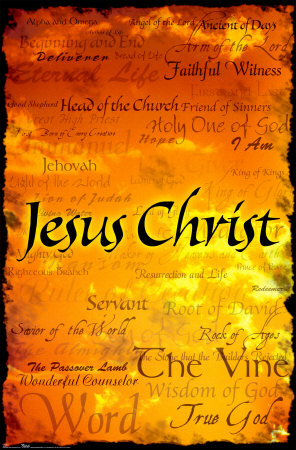 “I AM” Statement of Jesus
I am the bread of life (John 6:35, 48, 51)
I am the light of the world (John 8:12; 9:5)
I am the door (John 10:7, 9)
I am the good shepherd (10:11, 14)
I am the resurrection and the life (John 11:25)
I am the way, the truth, and the life (14:6)
I am the true vine (15:1)

Before Abraham was, I am (John 8:58)
[Speaker Notes: “I AM the bread of life” (John 6:35)
Does this mean we will never have to physically eat or drink?
We no longer hunger for meaning; we have found it. Mann a must be sought every day, and trust
Jesus sustains our eternal destiny; we don’t have to continually seek it.
John 6:27, 4:14
“I AM the light of the world” (John 8:12)
We have a reliable pattern/model to follow (our prototype)
Jesus gives us the power to walk through the darkness in our lives.
We will follow Jesus to our eternal home, Heaven
John 1:4-5, 12:46; Ephesians 5:8-10
“I AM the door” (John 10:9)
Christ is the way to salvation
“Saved” - restoration and healing; being made whole
A place of safety & comfort (pasture)
John 5:24, Psalm 100:3-4
“I AM the good shepherd” (John 10:11,14)
Christ is willing to do all that is necessary to defend and save the flock.
The shepherd dies in the place of the sheep. Christ does likewise.
“Know” - a deep interest in our welfare. As He knows us, let us know Him.
Hebrews 13:20-21, 1 Peter 2:24-25, 1 John 5:20
“I AM the resurrection and the life” (John 11:25-26)
Jesus is the author or cause of eternal life; the very definition of life itself.
We will die physically on earth, but our spirit will never die.
Do you believe the trustworthy Jesus?
John 10:28, 1 Corinthians 1:30, Hebrews 9:27-28
“I AM the way, the truth, and the life” (John 14:6)
“Way” - the road; the only path that leads to eternal life
“Truth” - the source of truth; the very essence of truth; Jesus is the perfect representation of the truth of eternal things
No matter what someone does with their life, the only way to enter into eternal life is by accepting Jesus as your Savior.
John 6:68, 1 Peter 2:21
“I AM the true vine” (John 15:1,4-5)
Jesus is the real, genuine source of nourishment
We are totally dependent on God for our very existence; we thrive on His nourishment
We cannot do good apart from Him
Zechariah 3:8, Galatians 2:20, Acts 4:12]
Privileges that Make Us Overcomers (chapter 17)
We Share His Life (17:1-5)
We Know His Name (17:6-12)
“I have manifested Your Name” (6) – Revealed Your Nature!
Such Manifestation is on-going through His Disciples (and us today!)
John 1:18 – “Declare the Father” – unfold, to lead, show the way
(6) Importance of “Keeping Your Word” – makes us who and what we are
(7-8) Importance of “Receiving” and “Believing” (Embracing and Adopting)
(9) – Jesus prays for his Apostles, because through them;
The World may know (23) and that The World May Believe (21)
We are here to Glorify Him (John 17:10)
His Word (7-8) – give us Faith and Hope and Assurance
He Intercedes for us (9)
(10) He is Glorified In Our Lives as We Wear His Name, Confess His Lordship, Live According to His Word, Sing Praises to Him, and Offer our Prayers to the Father
Unity of His People (11)
[Speaker Notes: Manifest – to make visible and clear]
Privileges that Make Us Overcomers (chapter 17)
We Share His Life (17:1-5)
We Know His Name (17:6-12)
We Have His Word (17:13-19) – Enables Us to Overcome
Gives us Joy (13)            
Neh 8:10 – the joy of the Lord is your strength
Jer 15:16 – Thy word was unto me the joy and rejoicing of my heart
Psalms 119:14 – I have rejoiced in thy testimonies
Psalms 119:162 – I rejoice at thy word …
Gives us God’s Love (14) – the World Hates us, but we Overcome 
Gives us Sanctity (15-17) – John 15:3 – you are clean thru the word
The Power to Live a Holy Life
Gives us Truth (17) – Word (17:17), Son (14:6), Spirit (1 John 5:6)
Give us What We Need to Tell Others (17-18)
Gives us Life (19)–Jesus was set apart for Death, We are set apart for Life
[Speaker Notes: How can we be Overcome by the  world when we have the Word of God to Enlighten us, to Enable us, and to Encourage us?]
Privileges that Make Us Overcomers (chapter 17)
We Share His Life (17:1-5)
We Know His Name (17:6-12)
We Have His Word (17:13-19)
We Share His Unity to His Glory (17:20-26)
The Basis for Unity is the Work to Glorify God
Based on Love and Trust, a Unity Based on Truth! (Not Convenience)
Vs 21 & 23- Unity: That the World Might Believe …
If they see Love and Unity, the World will Believe in God’s Love
If they see Hatred and Division, the World will Not Believe in His Message
Vs 22 – Glory: When we share in His Glory, Unity is the Result
If we adhere to Human Doctrines – No Glory and No Unity.
Vs 24 – Jesus Prayed that We might Behold Him as He Truly Is
The Son of the Most High, Crowned with Glory and Honor
He Wants Us to See Him In His Glory (Heaven, Eternal Life), His Grand Purpose!
Vs 25-26 – Knowledge of God is Essential to Salvation
Hosea 4:6; 6:3, 6
Know – a Daily Walk and Communion with Him and not Just Reading about Him
[Speaker Notes: Manifest – to make visible and clear]
Gospel of John
Thomas – 14
John the Baptist – 1
Philip – 14
Mary (Jesus’ Mother) – 2
Judas (not Iscariot) - 14
Nicodemus – 3
Jesus – 14
Samaritan Woman – 4
Peter – 13
lame man at the pool – 5
Judas Iscariot – 12
Philip – 6
Martha – 11
Jesus’ Brothers - 7
Jesus – 10
Jesus – 8
man born blind – 9
John 16:25-33 – Understanding, Faith, Challenge
25 “These things I have spoken to you in figurative language; but the time is coming when I will no longer speak to you in figurative language, but I will tell you plainly about the Father. 26In that day you will ask in My name, and I do not say to you that I shall pray the Father for you; 27for the Father Himself loves you, because you have loved Me, and have believed that I came forth from God. 28I came forth from the Father and have come into the world. Again, I leave the world and go to the Father.”
29 His disciples said to Him, “See, now You are speaking plainly, and using no figure of speech! 30Now we are sure that You know all things, and have no need that anyone should question You. By this we believe that You came forth from God.” 
31 Jesus answered them, “Do you now believe?  32Indeed the hour is coming, yes, has now come, that you will be scattered, each to his own, and will leave Me alone. And yet I am not alone, because the Father is with Me. 33These things I have spoken to you, that in Me you may have peace. In the world you will have tribulation; but be of good cheer, I have overcome the world.”
When would this happen?
13:20 – “whoever receives me receives the one who sent me.”
GOSPEL MISSION ACCOMPLISHED!
They will not fully understand until later.
20:28 – Thomas “My Lord and my God!”
MISSION: Produce belief
Zech 13:7 – “Strike the Shepherd and the sheep will be scattered.”
John 1:5 – The light shines on the darkness, the darkness has not overcome it.
Analysis and Application
What question were the disciples discussing in 16:19?  Does Jesus know our thoughts? 
Would we change our thinking if our Boss, Spouse, Parent could read our thoughts? 
Jesus knows our thoughts, have we changed them to find approval in Him? 
Does John 15:5,16 and 20 imply the disciples had a commission/mission?   What is needed to fulfill this mission? See vs. 2-3,5 and 17.  How can this apply to us today? 
“A slave is not greater than his master.” What did Jesus anticipate for his disciples in 15:20? 
What else would lie ahead for them? (13:36)  Are there lessons for each of us?
John 17:1-5 Jesus prays for Himself
1Jesus spoke these words, lifted up His eyes to heaven, and said: “Father, the hour has come. Glorify Your Son, that Your Son also may glorify You, 2 as You have given Him authority over all flesh, that He should give eternal life to as many as You have given Him. 3 And this is eternal life, that they may know You, the only true God, and Jesus Christ whom You have sent. 4 I have glorified You on the earth. I have finished the work which You have given Me to do. 5 And now, O Father, glorify Me together with Yourself, with the glory which I had with You before the world was.
Honor …
… through death
Picture of  eternity
John 17:6-19 Jesus prays for His Disciples
Disciples 
knew…
6 “I have manifested Your name to the men whom You have given Me out of the world. They were Yours, You gave them to Me, and they have kept Your word.7 Now they have known that all things which You have given Me are from You. 8 For I have given to them the words which You have given Me; and they have received them, and have known surely that I came forth from You; and they have believed that You sent Me.
9 “I pray for them. I do not pray for the world but for those whom You have given Me, for they are Yours.10 And all Mine are Yours, and Yours are Mine, and I am glorified in them. 11 Now I am no longer in the world, but these are in the world, and I come to You. Holy Father, keep through Your name those whom You have given Me, that they may be one as We are.12 While I was with them in the world, I kept them in Your name. Those whom You gave Me I have kept; and none of them is lost except the son of perdition, that the Scripture might be fulfilled. 13 But now I come to You, and these things I speak in the world, that they may have My joy fulfilled in themselves. 14 I have given them Your word; and the world has hated them because they are not of the world, just as I am not of the world. 15 I do not pray that You should take them out of the world, but that You should keep them from the evil one. 16 They are not of the world, just as I am not of the world.17 Sanctify them by Your truth. Your word is truth.18 As You sent Me into the world, I also have sent them into the world. 19 And for their sakes I sanctify Myself, that they also may be sanctified by the truth.
Disciples 
received & understood…
Disciples 
Believed…
Jesus’ as guardian
…of heaven
Purity through God’s word
John 17:20-26 – Jesus prays for future Disciples
20 “I do not pray for these alone, but also for those who will believe in Me through their word; 21 that they all may be one, as You, Father, are in Me, and I in You; that they also may be one in Us, that the world may believe that You sent Me. 22 And the glory which You gave Me I have given them, that they may be one just as We are one: 23 I in them, and You in Me; that they may be made perfect in one, and that the world may know that You have sent Me, and have loved them as You have loved Me.
24 “Father, I desire that they also whom You gave Me may be with Me where I am, that they may behold My glory which You have given Me; for You loved Me before the foundation of the world. 25 O righteous Father! The world has not known You, but I have known You; and these have known that You sent Me.26 And I have declared to them Your name, and will declare it, that the love with which You loved Me may be in them, and I in them.”
Faith by…
Unity
How?
13:34-35
Loving one another, as Jesus loved…
By this all will know…
Jesus’ goal
Analysis and Application
Does Jesus imply that His followers can stumble & fall away (v 12)? 
Did any of His apostles fall away? 
Can we remain faithful? 
What causes us to stumble? 
2. If Jesus disciples are not of this world, why would He not ask to take them out of this world (v 15)? 
Do these reasons apply to us today? 
3. How is the Gospel to be spread (v 20)? 
Is there any miraculous work implied? 
4. How are we to be united (v 23)? 
Is this unity among believers or with God? 
5. What can we learn about Jesus’ prayer? 
Is there a structure? 
Is there a pattern? 
What can we learn to improve our own prayer?
Outline of John 18:1-19:
Arrest in the Garden (18:1-11)
Peter’s 1st Denial – “Maid” (18:12-18)
Trial Before Annas  - “Witnesses?” (18:19-24)
Peter’s 2nd/3rd Denials – “men; servant” (18:25-27)
Pilate & Jews – “Accusation?” (18:28-32)
Pilate & Jesus – “A King?” “Truth?” (18:33-38)
Pilate & Jews – “Barabbas” (18:39-40)
Scourging & Mock Homage  (19:1-3)
Pilate & Jews – “Behold the Man” (19:4-7)
Pilate & Jesus – “Power” (19:8-12)
Pilate & Jews – “Caesar’s Friend” (19:12-16)
Jesus in Control
18:4    	– 	Jesus, knowing all things…
18:4-7 	– 	“Whom do you seek?”  …   “I am He”
18:8 	– 	“Let these go” … “Lost none.”
18:11 	– 	“Put up the sword”
18:21 	– 	Rebuked the high priest (witnesses?) 
18:32 	– 	Jesus’ words fulfilled
18:36 	– 	“My servants did not fight”
18:37 	– 	“You say rightly I am a King”
19:11 	– 	“You would have no power, except given to you from above”